การจัดการ  Management
ความหมายของการจัดการ :
             บทบาทของผู้นำในการจัดสรรทรัพยากรที่มีอยู่ให้เกิดประโยชน์สูงสุด  ด้วยกระบวนการจัดการซึ่งประกอบด้วยการวางแผน  การจัดองค์การ  การจัดคนเข้าทำงาน  การอำนวยการ  และการควบคุม  เพื่อให้งานบรรลุผลสำเร็จ (เกิดประสิทธิภาพและประสิทธิผล)
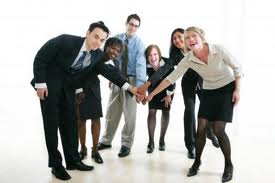 การจัดการ  Management
การจัดการเป็นทั้งศาสตร์และศิลป์
       ศาสตร์ หมายถึง ความรู้ที่มีหลักเกณฑ์และทฤษฎีมาใช้ในการทำงาน
       ศิลป์ หมายถึง ทักษะที่ได้ประสบการณ์ การสังเกต การศึกษาและความสามารถในการประยุกต์ใช้กับความรู้ทางการจัดการ
ทรัพยากรที่จำเป็นต้องใช้ในการบริหาร
ผู้จัดการหรือผู้บริหาร คือ ผู้ที่ประสานทรัพยากรต่างๆ ไม่ว่าจะเป็น
	1. คน  Man
	2. เงิน  Money
	3. สิ่งของ  Material
	4. วิธีการจัดการ  Management
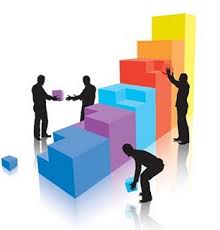 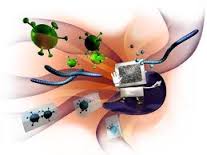 กระบวนการจัดการ (Management Process)
2. การจัดองค์การ
Organizing
1. การวางแผน
Planning
3. การชักนำ
Leading
4. การควบคุม
Controlling
กระบวนการจัดการ (Management Process)
การวางแผน (Planning) เป็นการกำหนดล่วงหน้าถึงวิธีปฏิบัติ ผู้ปฏิบัติ ทรัพยากรที่ต้องการ เวลาที่แล้วเสร็จ และผลที่ได้
การจัดองค์การ (Organizing)  เป็นการกำหนดระบบการทำงานของหน้าที่ต่างๆ ในองค์การ เพื่อให้เกิดการประสานงานที่ดี
กระบวนการจัดการ (Management Process)
การชักนำ (leading)  เป็นบทบาทหนึ่งของผู้บริหารในการจูงใจผู้ปฏิบัติงาน (motivation) ในองค์การ  เพื่อให้พนักงานปฏิบัติหน้าที่ตามที่องค์การคาดหวัง
การควบุคม (Controlling)  การติดตามผลการปฏิบัติงานเพื่อให้ทราบถึงการดำเนินงาน และผลการปฏิบัติงาน เพื่อนำมาเป็นแนวทางในการวางแผนครั้งต่อไป
ระดับของการจัดการ (Level of Management)
ระดับของผู้บริหาร
	1. ผู้บริหารระดับต้น (First-line managers) เป็นผู้บริหารที่มีความสัมพันธ์กับผู้ปฏิบัติงานโดยตรง การควบคุมดูแลให้การปฏิบัติงานในแต่ละวันสำเร็จตรงตามมาตรฐาน
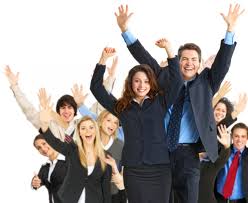 ระดับของการจัดการ (Level of Management)
2. ผู้บริหารระดับกลาง (Middle managers) เป็นตำแหน่งที่ประสานงานระหว่างผู้บริหารระดับสูงและตำแหน่งผู้บริหารระดับต้น การรับนโยบายจากผู้บริหารระดับสูงมาแปลผล
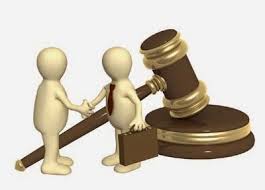 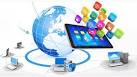 ระดับของการจัดการ (Level of Management)
3.  ผู้บริหารระดับสูง (Top managers) ในการกำหนดเป้าหมายและนโยบาย มุ้งเน้นการอยู่รอดขององค์การโดยภาพรวม ผู้รับผิดชอบในระดับนี้ปัจจุบันนิยมเรียก “CEO” ย่อมาจาก “Chief Executive Officer”
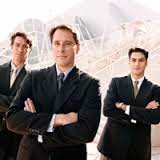 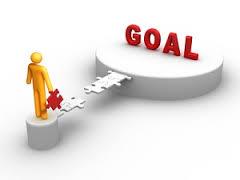 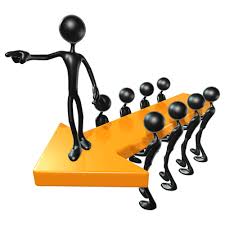 1
2
3
Technical Skills
ทักษะทางด้านเทคนิคงาน
“เก่งงาน”
Human Skills
ทักษะทางด้านมนุษยสัมพันธ์
“เก่งคน”
Conceptual Skills
ทักษะทางด้านความคิด
“เก่งคิด”
ทักษะทางการบริหาร  Skills
บทบาททางด้านการจัดการ
Managerial Roles
Henry Mintzberg  ได้แบ่งบทบาททางด้านการจัดการของผู้บริหารไว้ดังนี้
หน้าที่ด้านข่าวสาร ข้อมูล
Informational roles
ความสัมพันธ์ระหว่างบุคคล
Interpersonal roles
การตัดสินใจ
Decisional roles